QUICK GUIDE TO
SPEAKING IN PUBLIC
3 THINGS TO REMEMBER
1. Body language
2. Tell a story
3. Rehearse
1. BODY LANGUAGE
i. Relax your shoulders
ii. Smile
iii. Don’t touch your head or neck
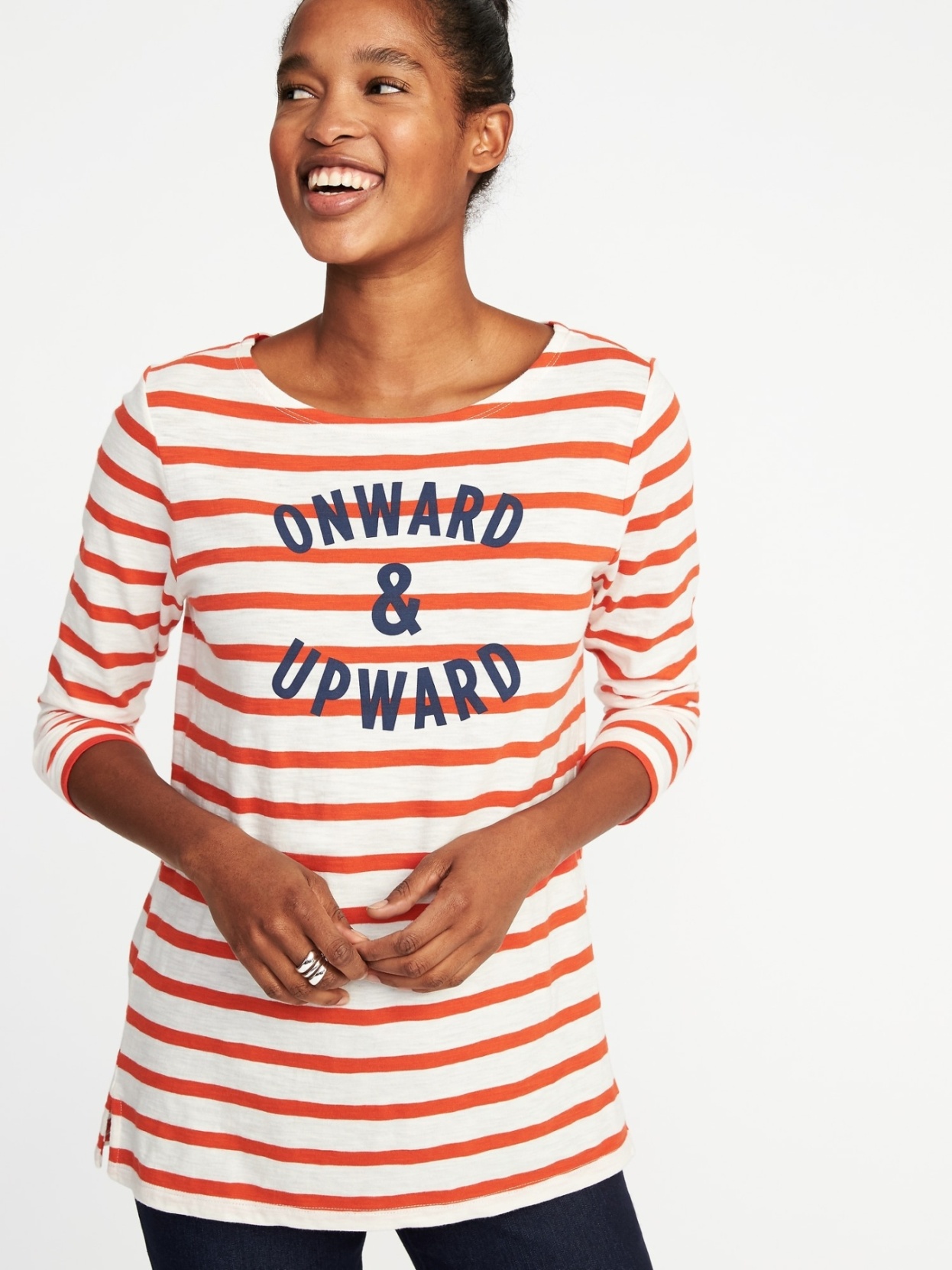 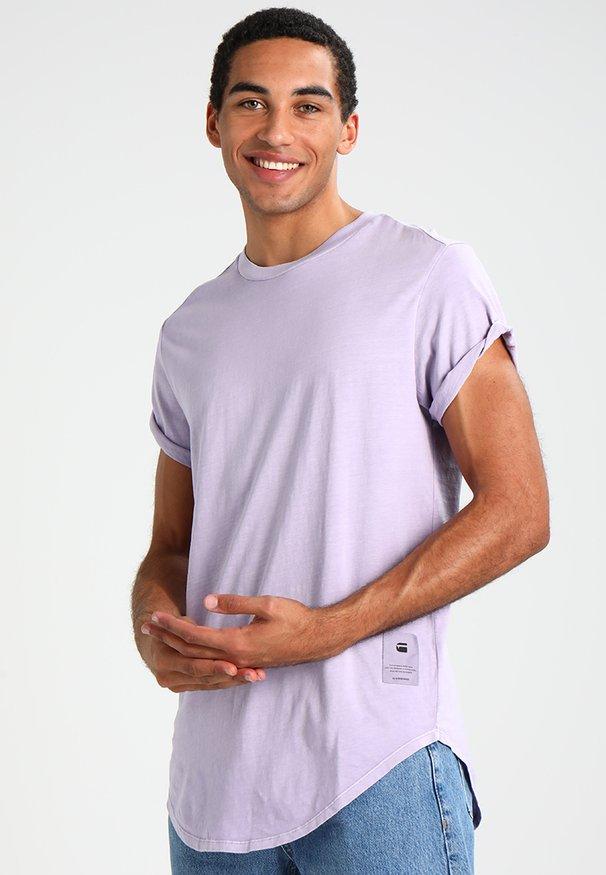 1. BODY LANGUAGE
KEEP STILL!
When you are nervous, you want to move but DON’T!
Have a sip of water. It’s a reflex.
Glue your feet to the floor.
Don’t weave or prowl.
2. Tell a Story
“Today I’m going to talk about... “
2. Tell a Story
“Today I’m going to talk about... “
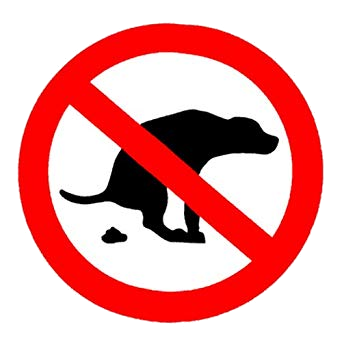 2. Tell a Story
i. Set a time frame:
“Hi. About 3 weeks ago, Marta, Javi and I decided to do a survey about music.”
ii. Explain your thinking:
“We thought it would be interesting to find out what people think about this.”
iii. Share your experiences:
“One guy was really rude.”
“We had a great time!”
3. REHEARSE
i. Know all your information well
ii. Pretend you are speaking to a friend
iii. Don’t memorize. THINK!!!
iv.  Practise in front of a mirror.
v.  Interact with team members and the audience.
vi. Be enthusiastic! It’s infectious.
Garbage or Awesome?
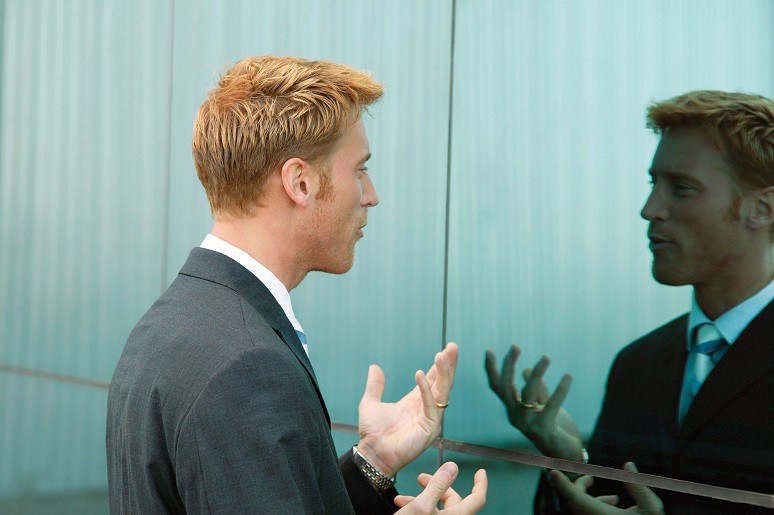 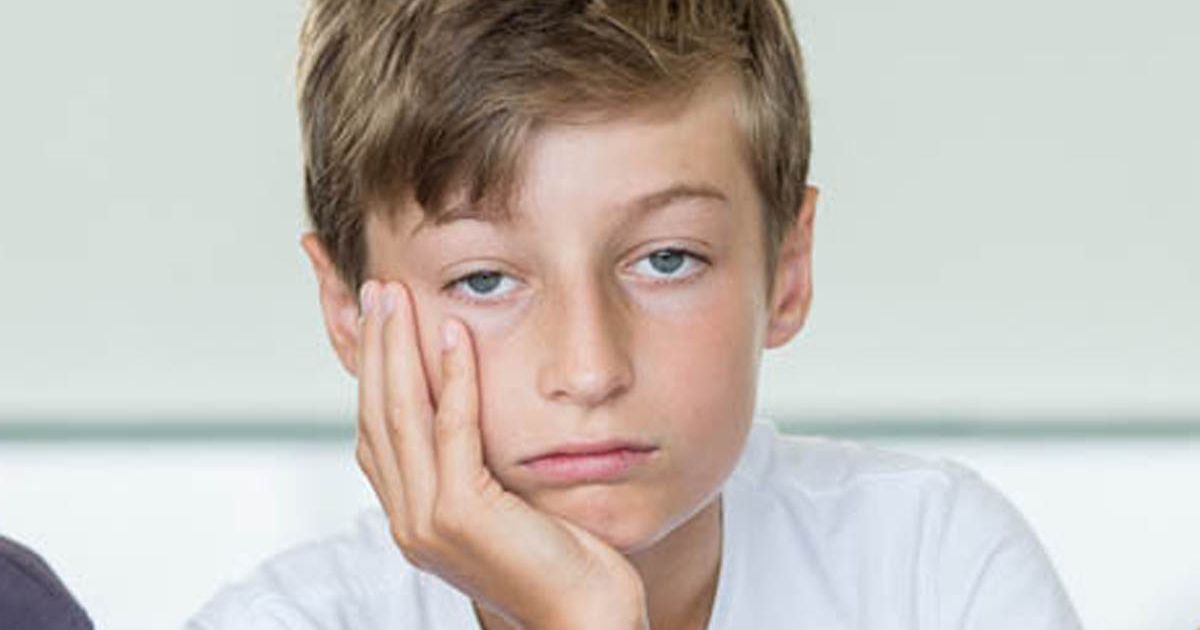 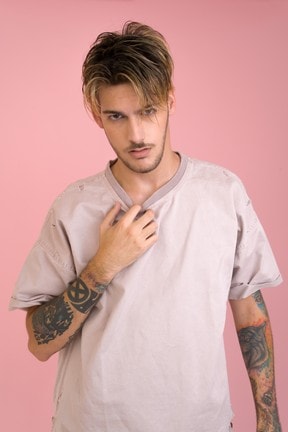 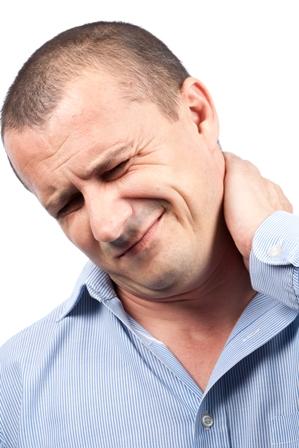 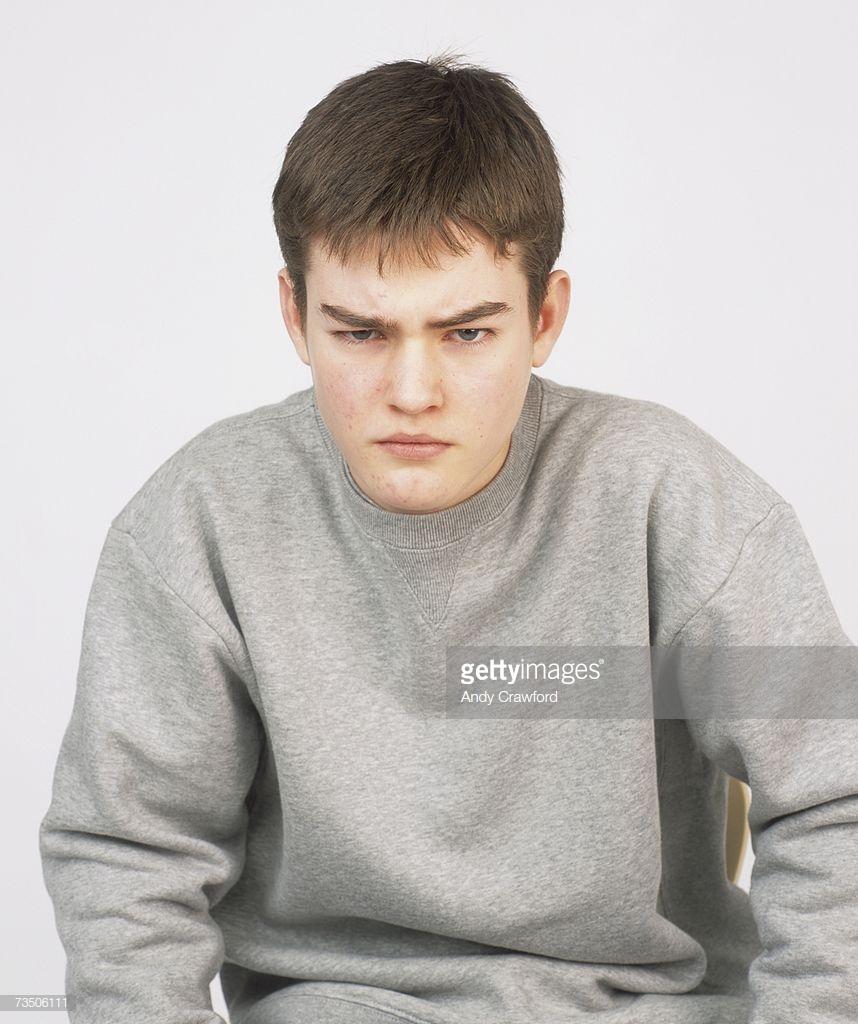 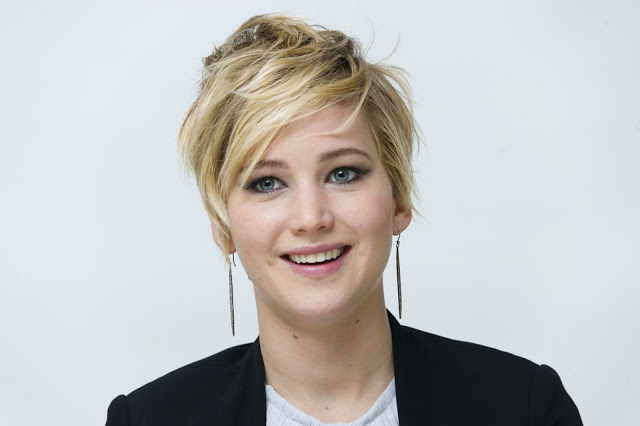